13 décembre 2023
Actualisation des recommandations 
dans le CHC
Avec le soutien institutionnel des laboratoires
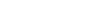 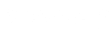 Mise en pratique pour la clinique
Pr Jean-Frédéric BLANC
Pr Jean-Marc PHELIP
Pr Julien 
EDELINE
Groupe Hospitalier St-André CHU 
Bordeaux
CHU St-Etienne
Centre Eugène Marquis 
Rennes
13 décembre 2023
Actualisation des recommandations dans le CHC et mise en pratique pour la clinique
Actualités 2023 Carcinome hépatocellulaire
Pr Julien EDELINE
Centre Eugène Marquis 
Rennes
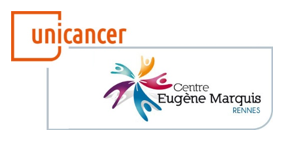 Julien EDELINE
Invitation(s) congrès
Amgen
Consulting
MSD, Eisai, BMS, AstraZeneca, Bayer, Roche, Ipsen, Basilea, Merck Serono, Incyte, Servier, Beigene, Taiho, Boston Scientific
Research funding (institutional) :
BMS, Beigene, Boston Scientific, Exeliom biosciences
Immunothérapie en adjuvant ? IMbrave050
CHC confirmé, traité par résection ou ablation à visée curative
Child-pugh A
Haut risque de récidive :
Résection : 
de 1 à 3 tumeur avec au moins une de plus de 5 cm, 
ou plus de trois tumeurs mais de 5 cm ou moins, 
ou de 1 à 3 tumeurs de 5 cm ou moins mais avec invasion vasculaire microscopique ou Vp1 ou Vp2 ou peu différenciée 
Ablation : 
une tumeur entre 2 et 5 cm, 
ou des tumeurs multiples –maximum 4- toutes de 5 cm ou moins
Atézolizumab-bévacizumab
1 an
N=668
CHC traité à visée curative à haut risque de récidive
R
Surveillance
Essai en ouvert
Critère principal : survie sans récidive
Qin, Lancet 2023
IMbrave050 : Résultats
Positif sur l’analyse intermédiaire de la RFS…
Positif sur l’analyse intermédiaire de la RFS…
Mais suivi trop court (17 mois)
Et doute sur bénéfice à long terme…
Ne suffit pas à changer les pratiques
78% (73, 82)
65% (60, 71)
Survie sans récidive (%)
Suivi médian :
17,4 mois
SSR à 12-mois (IC95%)
Suivi médian : 17,4 mois
Résultats en 2024 des essais IO en adjuvant
Mois après la randomisation
Nb à risque
Qin, Lancet 2023
Immunothérapie en association aux traitements intra-artériels ?
SIRT + nivo
BCLC-B2 ou TVP
N=41, 31 BCLC-B2
Taux réponse 41,5%
Contrôle de la maladie 92%
mTTP 8,8 mois
mSG 20,9 mois
Pas de bras contrôle…
Probabilité de progression
Mois après SIRT
Nb à risque
Résultats en 2024 des essais TACE +/- IO
Figure 2 Kaplan-Meier plot of time to progression (TTP) per Investigator assessment. TTP rates at 1 and 2 years were
58% and 65%, respectively. SIRT, selective internal radiation therapy.
De la Torre, JITC 2023
Nouvelles immunothérapies ?MORPHEUS
En situation avancée, l’immunothérapie est le standard
De nouvelles immunothérapies sont en cours de développement dans de nombreux types tumoraux
L’essai MORPHEUS-HCC est une étude de phase 1/2 plateforme testant l’ajout à l’atézolizumab-bévacizumab de plusieurs autres molécules
Bras contrôle Atézolizumab-bévacizumab
A l’ASCO® 2023 ont été présentés les résultats du bras ajoutant le tiragolumab, un anti-TIGIT (checkpoint immunitaire notamment présent sur les cellules NK)
CHC avancé
Atézo-bev + molécule A
R
Atézo-bev + tiragolumab
…
Finn, ASCO® 2023
Nouvelles immunothérapies ?MORPHEUS
Investigator-assessed PFS per RECIST v1.1
Essai plateforme Atézo-Bev +/- autres immuno
Per RECIST v1.1
ORR : 42,5% 
(95% CI : 27.0, 59.1)
ORR : 11,1% 
(95% CI : 1.4, 34.7)
Probabilité de SSP (%)
Tps (mois)
Nb à risque
Atézolizumab +
bévacizumab
(n=18)
Tiragolumab +
Atézolizumab + bévacizumab
(n=40)
Finn, ASCO® 2023
Analyses complémentaires de l’essai HIMALAYA
L’essai HIMALAYA est l’étude de phase 3 qui a validé le schéma STRIDE (une dose de trémélimumab -anti-CTLA-4- associé au durvalumab -anti-PD-L1- puis poursuite du durvalumab) en traitement de première ligne du CHC avancé
Bras contrôle Sorafenib
N=1324
CHC avancé
Schéma STRIDE : 1 dose de trémélimumab + durvalumab puis poursuite durvalumab
R
Durvalumab monothérapie
En 2023 ont été présentés de nouvelles analyses :
Valeur pronostique de la survenue d’effets indésirables immunomédiés
Survie globale avec un suivi de 4 ans
G. Lau et al., ASCO® 2023, Abs #4004
Accès précoce Durvalumab-Trémélimumab
Survie globale selon imAE dans le bras STRIDE
Une amélioration de la SG était observée chez les pts ayant présenté un imAE
SG 6 mois (95% CI)
81,3% (75,1-88,0)
77,1% (72,1-82,5)
SG 12 mois(95% CI)
69,1% (61,8-77,2)
55,2% (49,4-61,8)
SG 24 mois (95% CI)
48,9% (41,3-58,0)
35,3% (29,8-41,8)
SG 36 mois (95% CI)
36,2% (28,1-46,7)
27,7% (22,4-34,2)
Probabilité de survie
Temps (mois)
G. Lau et al., ASCO® 2023, Abs #4004
STRIDE données à 4 ans
Survie globale
SG à 18 mois
48,7%
41,5%
SG à 24 mois
40,5%
32,6%
Probabilité de SG
SG à 36 mois
30,7%
19,8%
SG à 48 mois
25,2%
15,1%
OS rate
Ratio : 1,17
OS rate
Ratio : 1,24
OS rate
Ratio : 1,55
OS rate
Ratio : 1,67
Tps à partir de la randomisation (mois)
Chau, ESMO ASIA 2023
13 décembre 2023
Actualisation des recommandations dans le CHC et mise en pratique pour la clinique
Recommandations TNCD Carcinome hépatocellulaire
Pr Jean-Frédéric BLANC
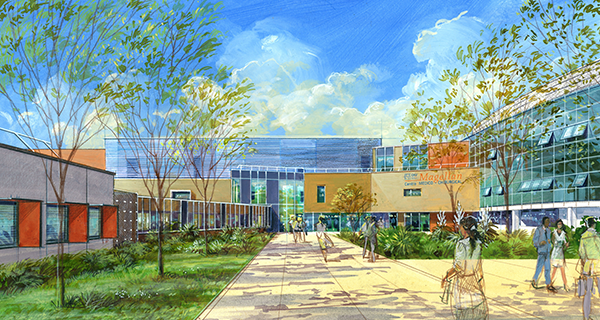 CHU Bordeaux, Hôpital Haut-Lévêque
Pessac
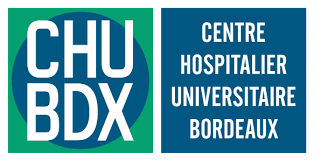 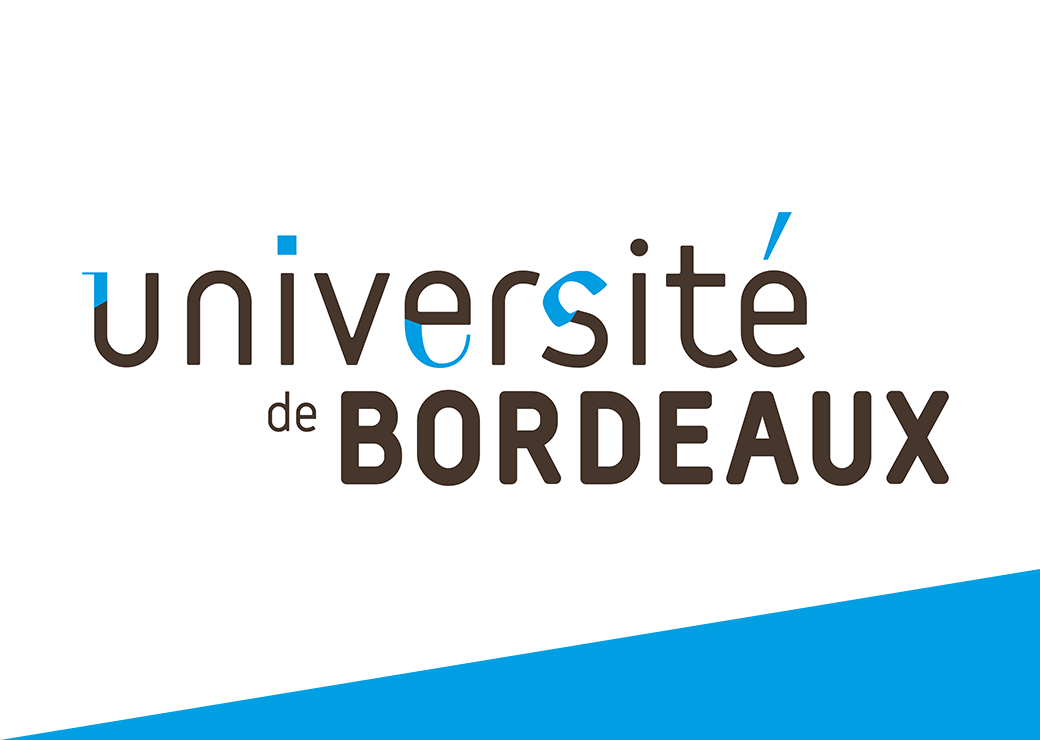 Liens d’intérêts
Jean- Frédéric BLANC
Invitation(s) congrès et présentations
Bayer, Roche, Amgen,Astra-Zeneca, ESAI, BMS, Boston scientific, Mayoli, MSD, Tahio Scientific, Baxter, Ipsen, Incyte, Sirtex, Viatris

Table(s) ronde(s) scientifique(s)
Néant

Ecriture d’article(s) scientifique(s)
Néant
Mise en garde

Du fait de l'actualisation fréquente du TNCD, l'utilisation de ce document imprimé impose de vérifier qu'une version plus récente 
n'a pas été mise à disposition sur le site.

Si la date ci-dessus remonte à plus d'un an, ce document n'est certainement plus à jour et doit être remplacé par un nouveau.
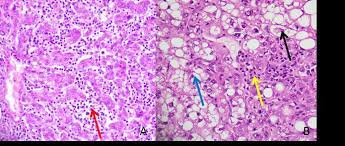 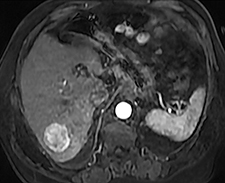 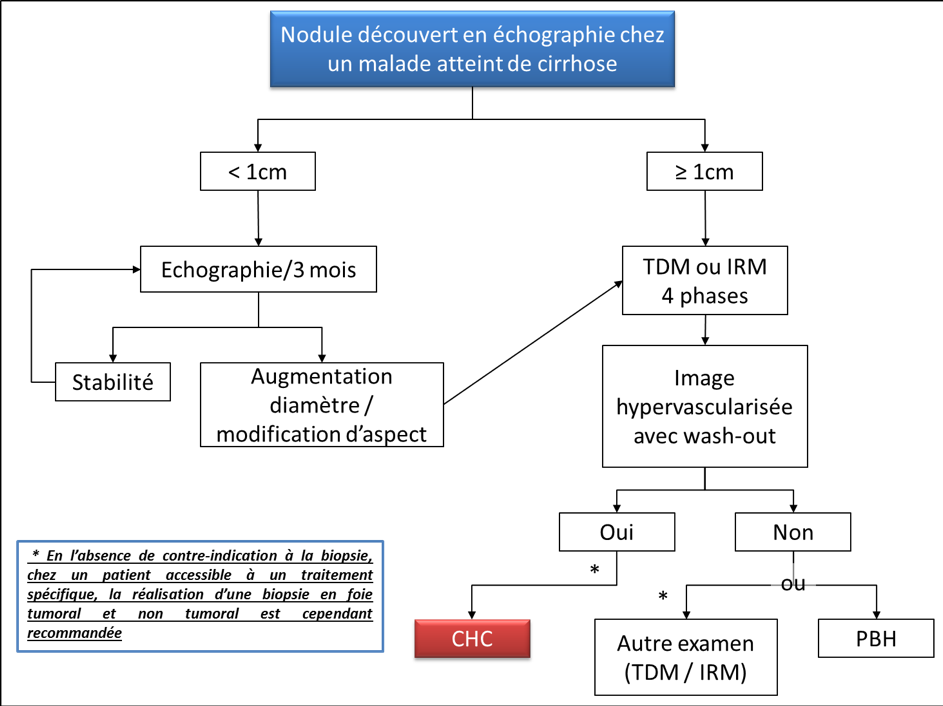 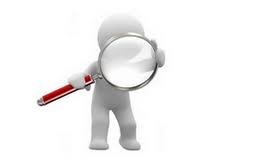 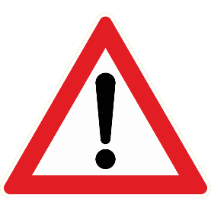 Non invasif
invasif
Délai réalisation
Hépato-cholangiocarcinome
Cholangiocarcinomes
…
Conditions techniques de réalisation
« zones grises »
Recherche
Classifications
Biologie moléculaire
VPP < 100%
Blanc JF et al. TNCD 2023
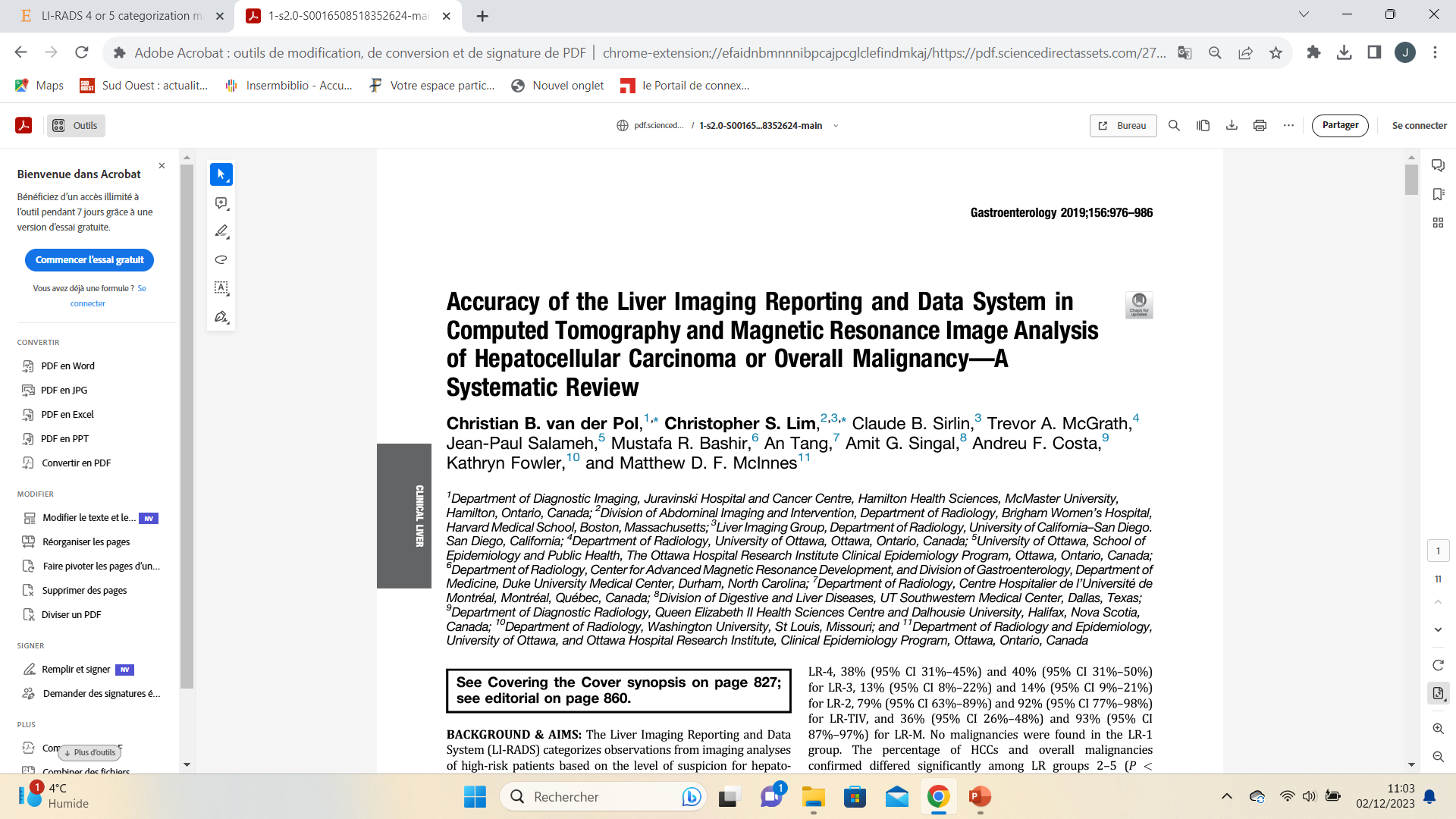 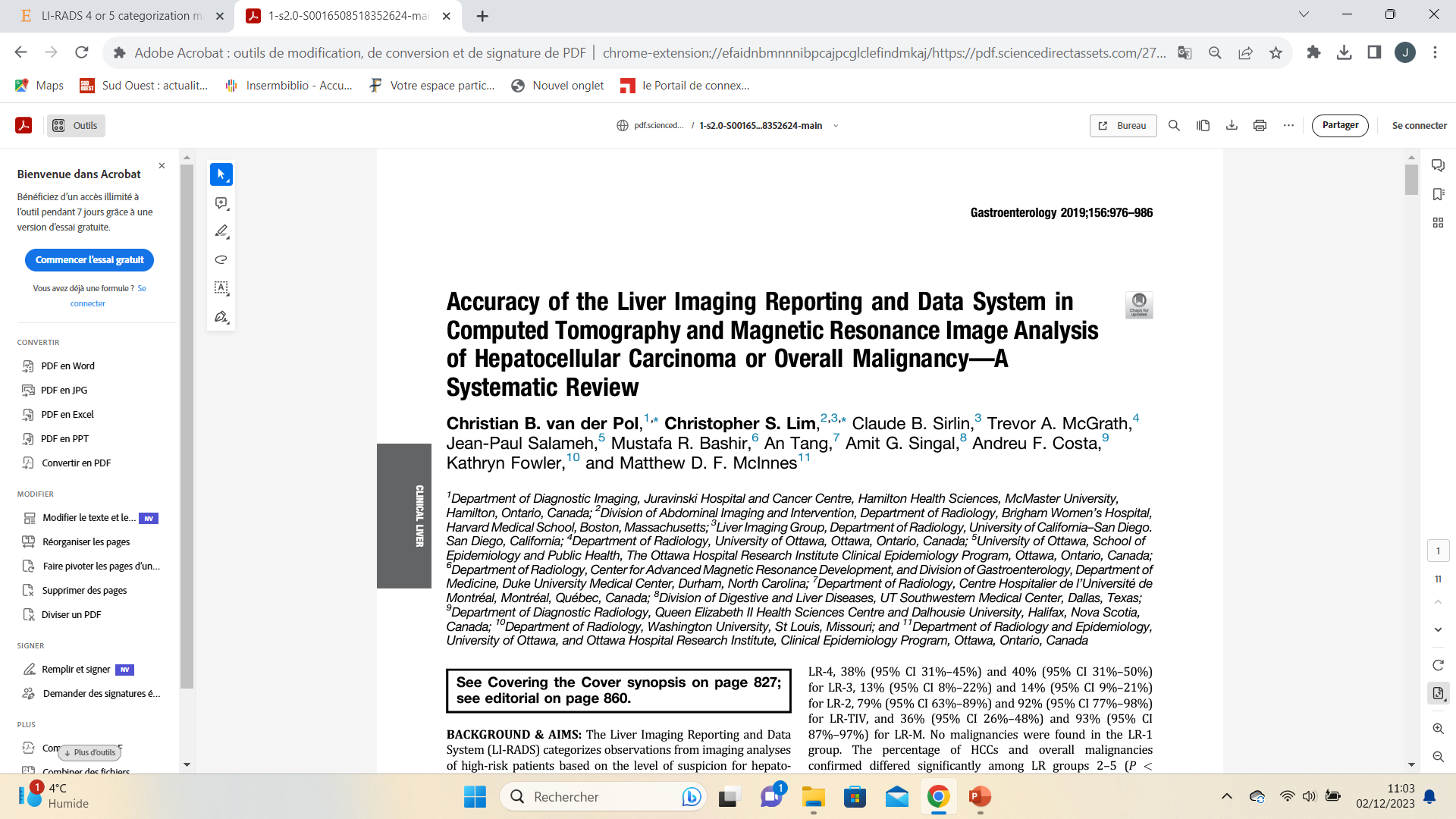 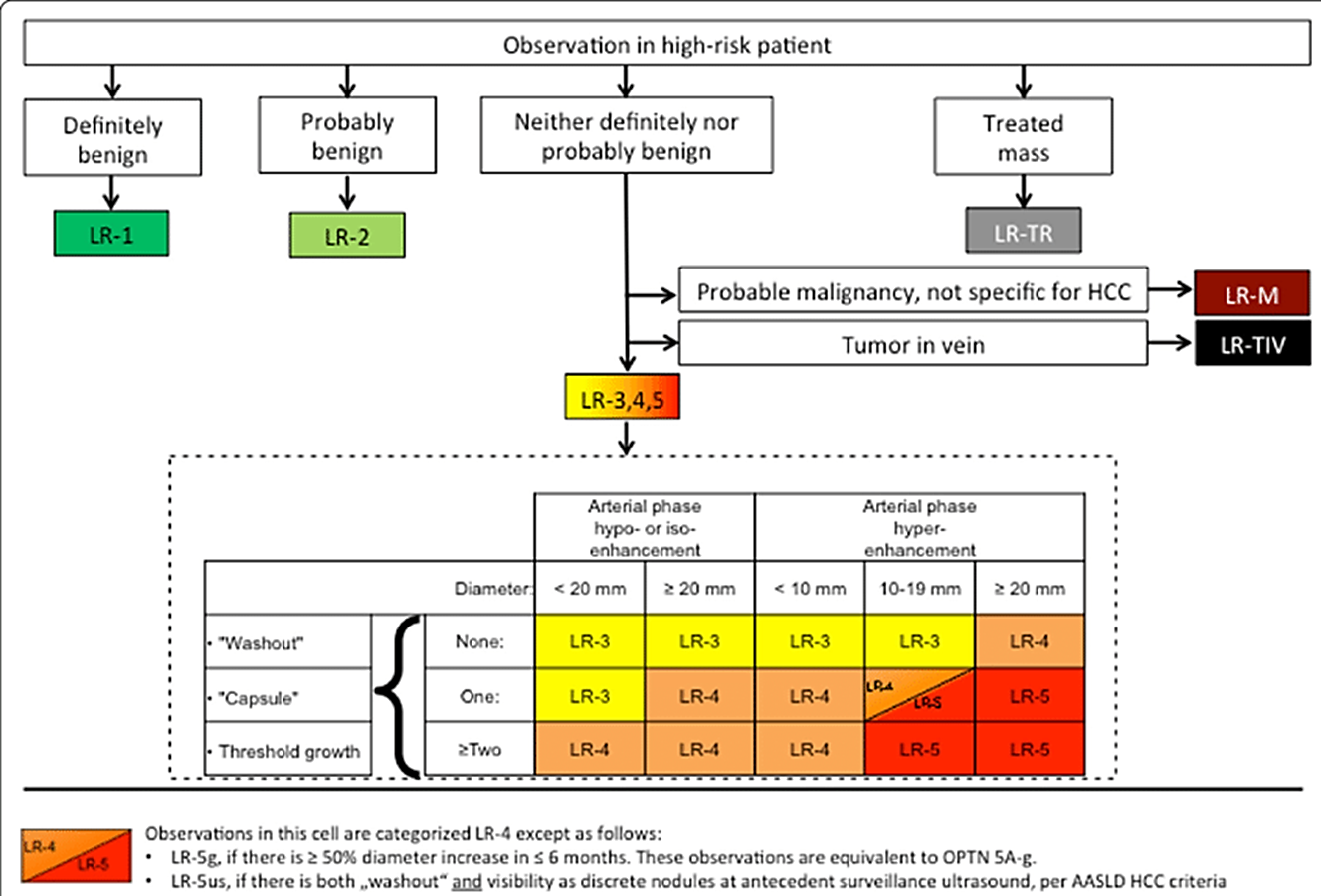 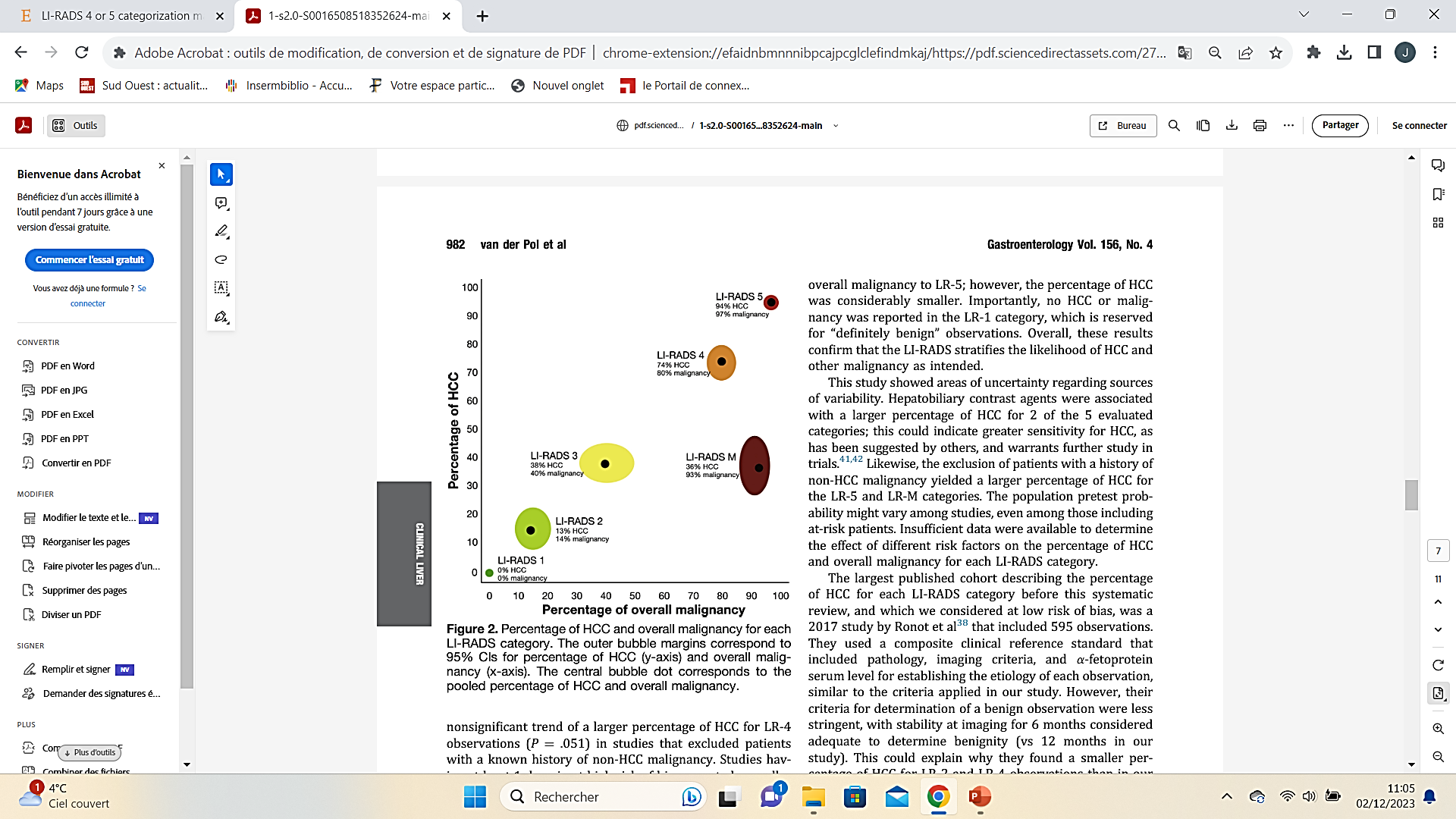 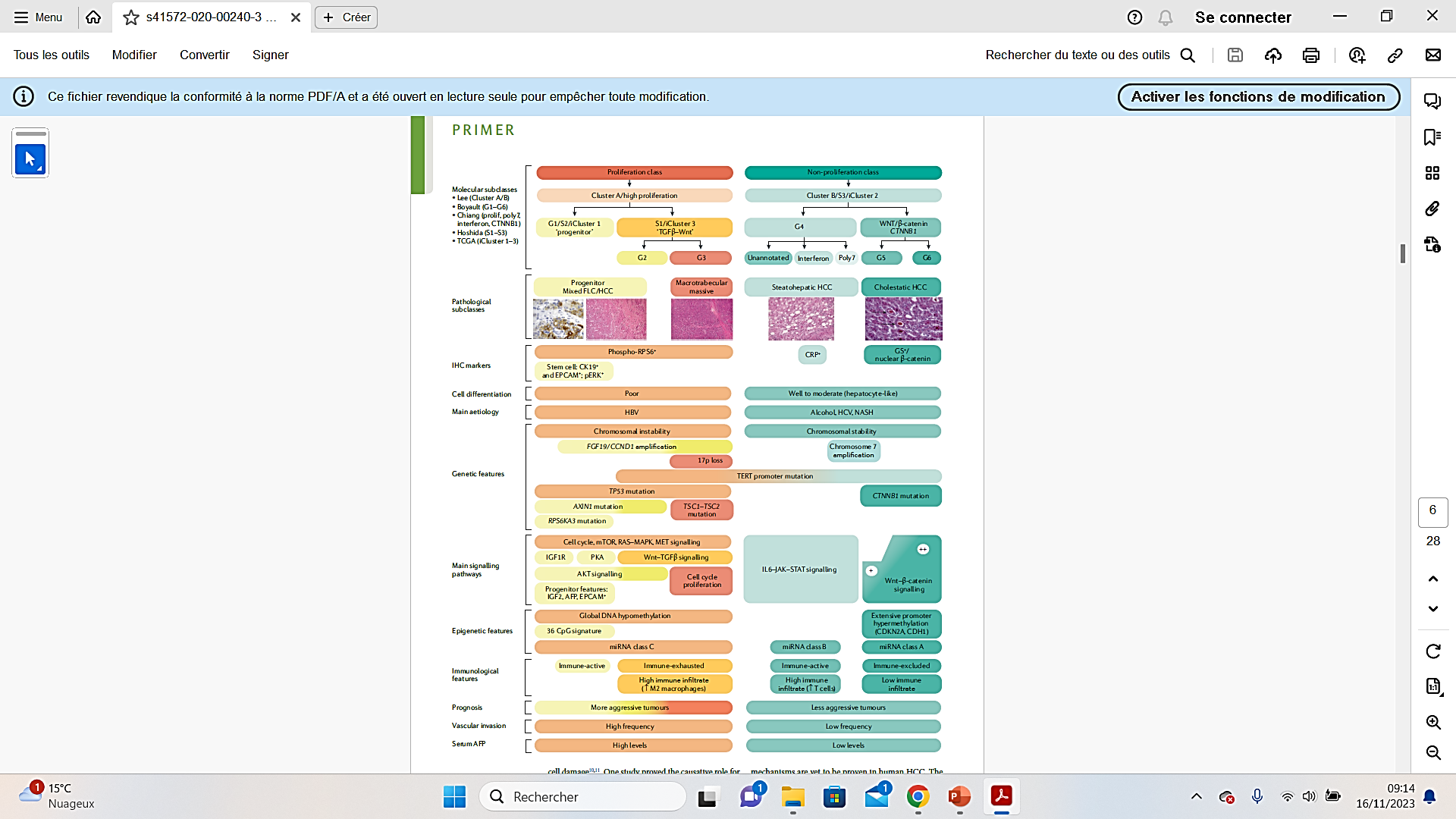 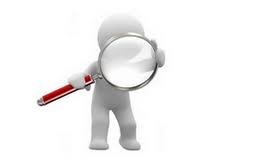 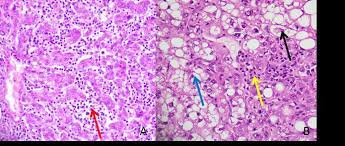 Llovet Nature Review 2021
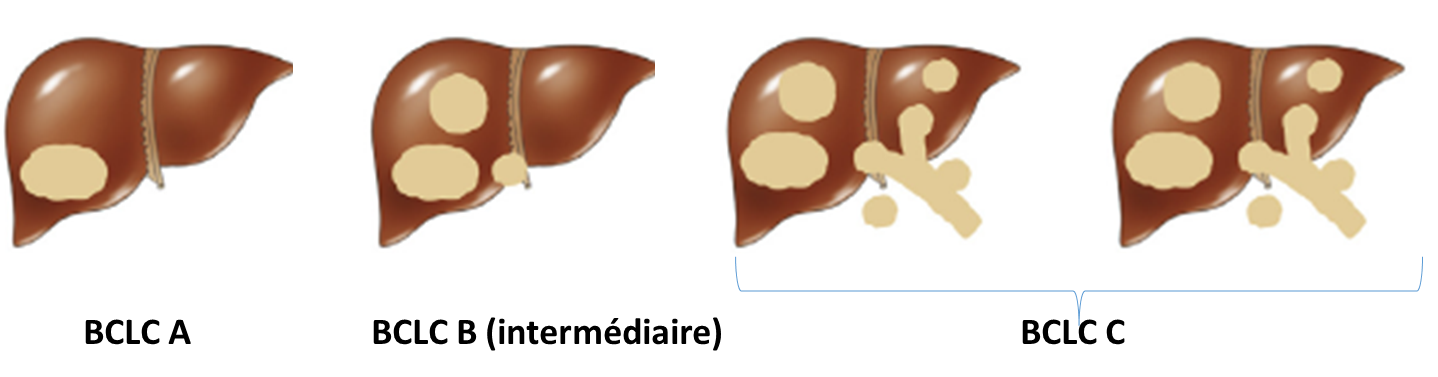 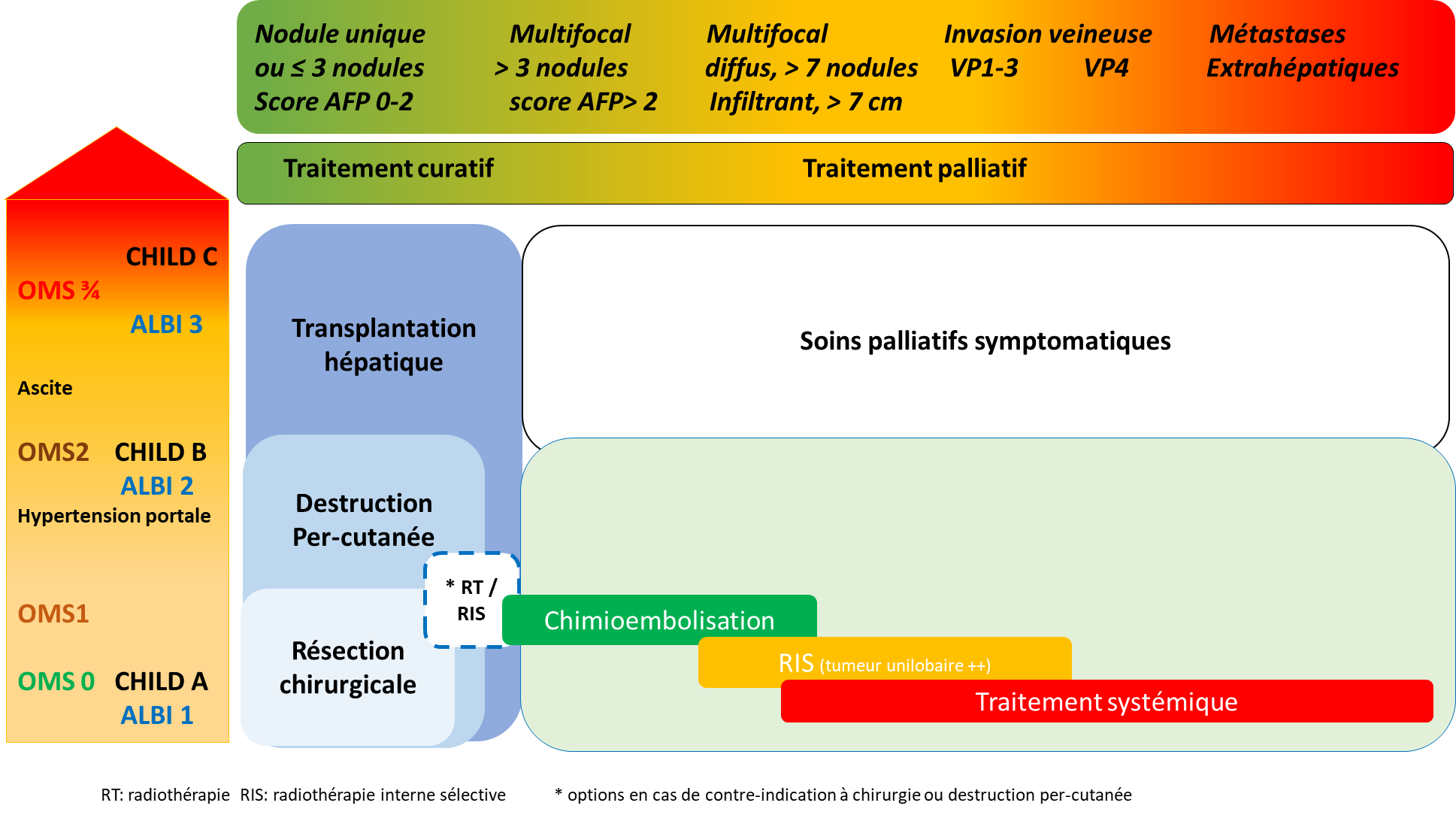 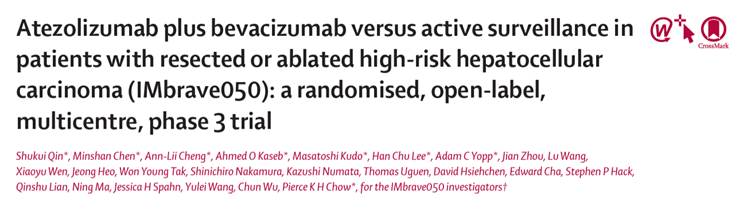 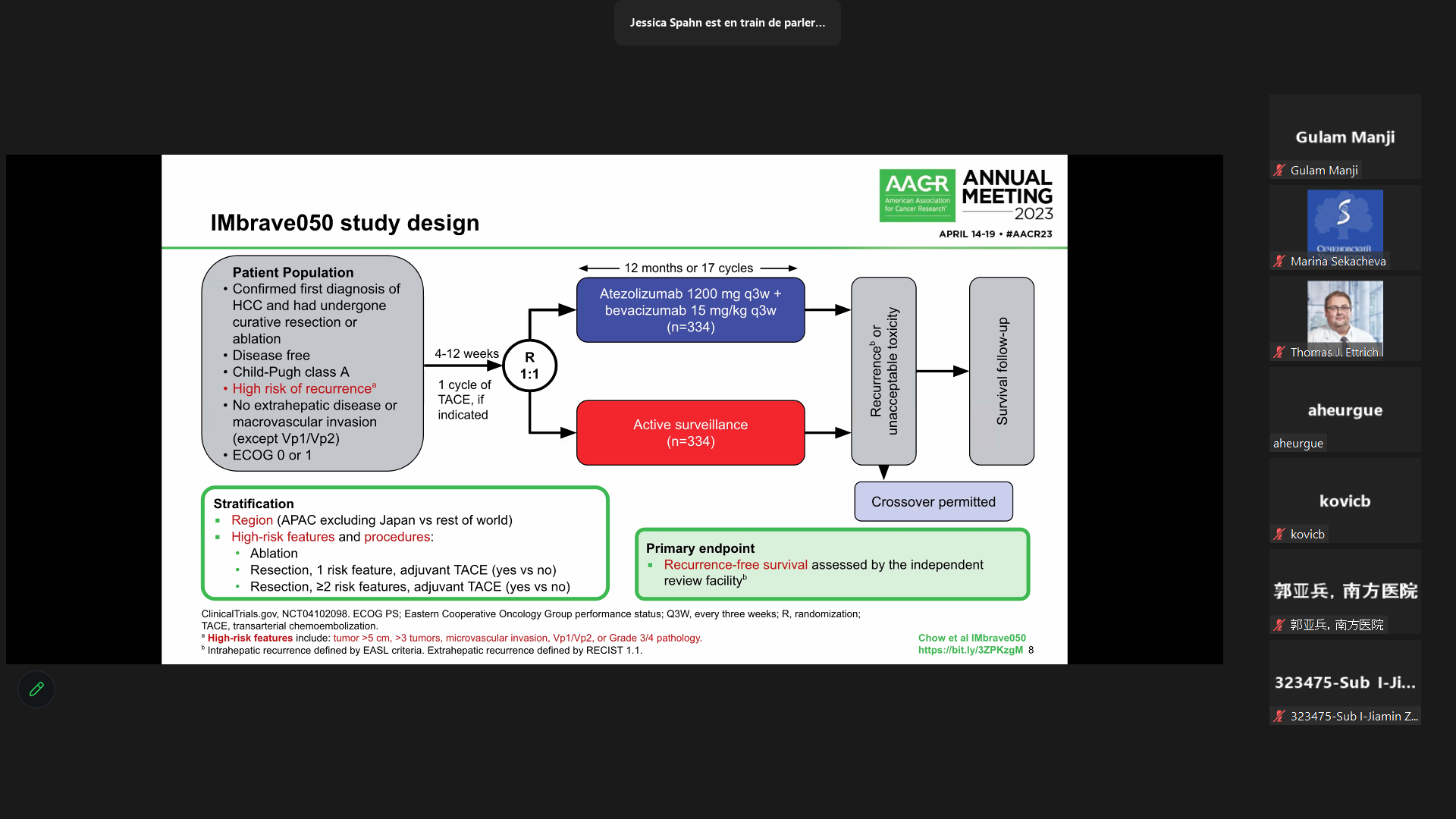 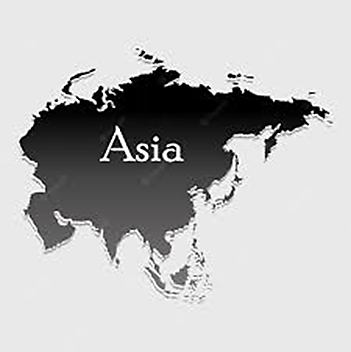 71%
12%
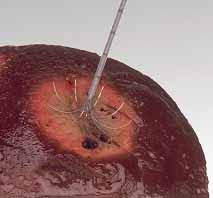 www.thelancet.com   Published online October 20, 2023   https://doi.org/10.1016/S0140-6736(23)01796-8
Atezolizumab + bévacizumab vs surveillanceSurvie sans récidive (revue indépendante)
RFS médiane (IC95%), mois :
Atézo + béva		NE (22,1, NE)
Surveillance	NE (21,4, NE)
HR=0,72 (IC 95% : 0.56, 0.93)
p=0,012
78% (73,82)
65% (60, 71)

RFS à 12 mois (IC95%)
Survie sans récdive (%)
Suivi médian : 17,4 mois
Temps (mois)
Clinical cutoff: 21 October 2022; median follow-up duration: 17.4 mo. At clinical cutoff, 110 of 334 patients (33%) in the atezo+ bev arm and 133 of 334 (40%) in the active surveillance arm experienced disease recurrence or death.
FU, follow-up; NE, not estimable. HR is stratified. P value is a log rank.
Chow et al IMbrave050 https://bit.ly/3zyyQHCn AACR® 2023
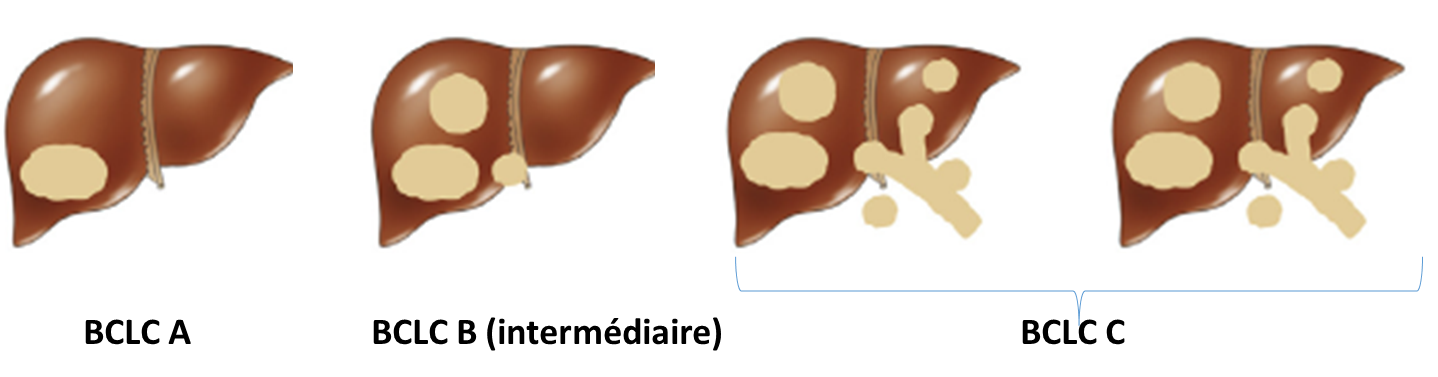 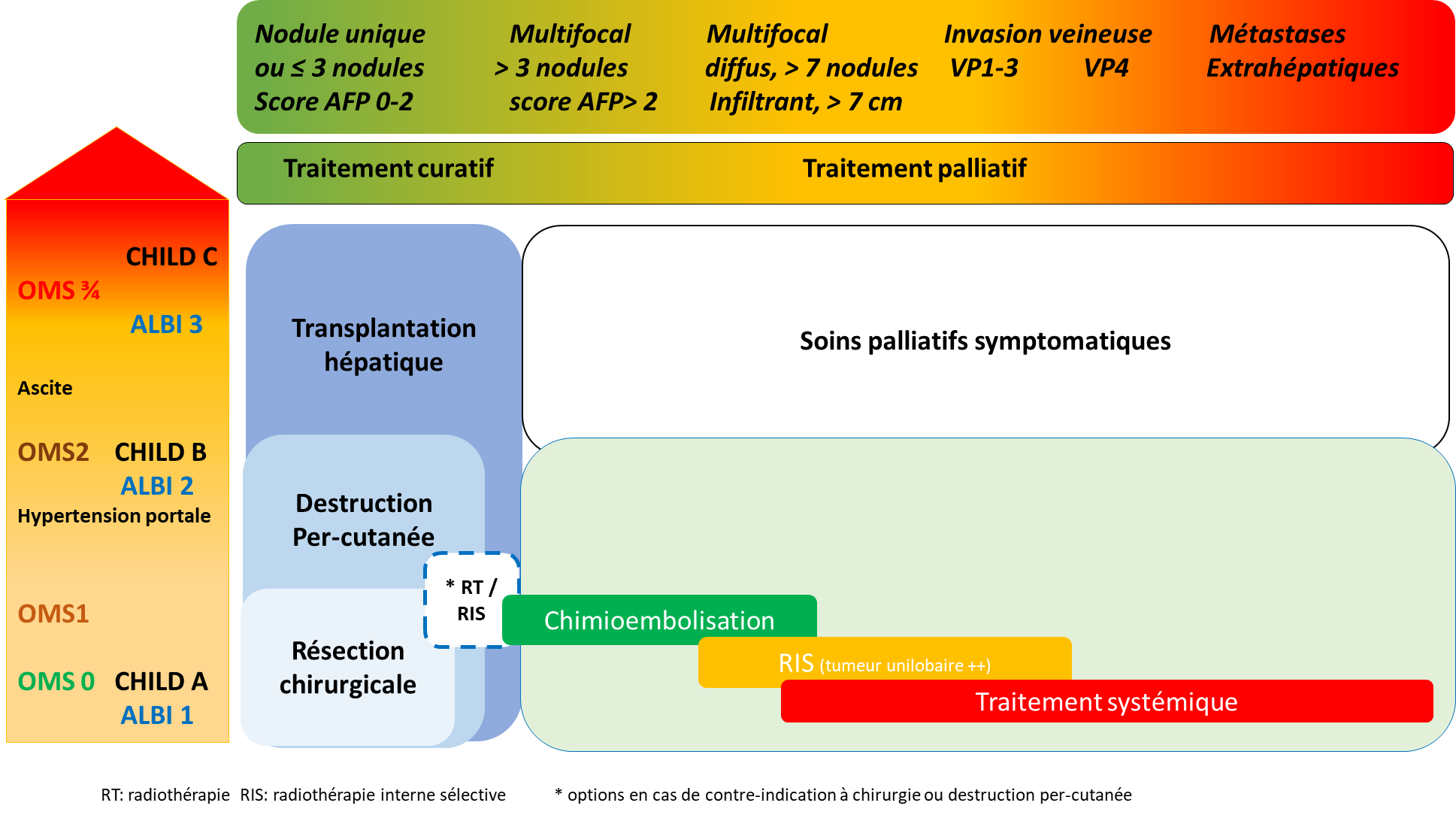 CHC non accessible à un traitement curatif
Traitement curatif à rediscuter
Multifocal < 7 tumeurs
Diamètre < 7 -10 cm
Sans invasion vasculaire
Sans métastase
Chimioembolisation
Echec
Réponse
Infiltrant /
Massif (> 7-10 cm) unilobaire
Ou Extension vasculaire VP1-3
Sans métastase
CHILD A
ALBI 1
OMS 0-1
Radiothérapie interne sélective
Multifocal > 7 tumeurs, bilobaire
 ou Extension vasculaire VP4
ou métastases
Traitement systémique
CHILD B7
Et/ou ALBI 2
Et/ou OMS 2
Traitement symptomatique
Discussion bénéfice/risque cas/cas
CHILD ≥ B8
Et/ou OMS 3/4
Blanc JF et al. TNCD 2023
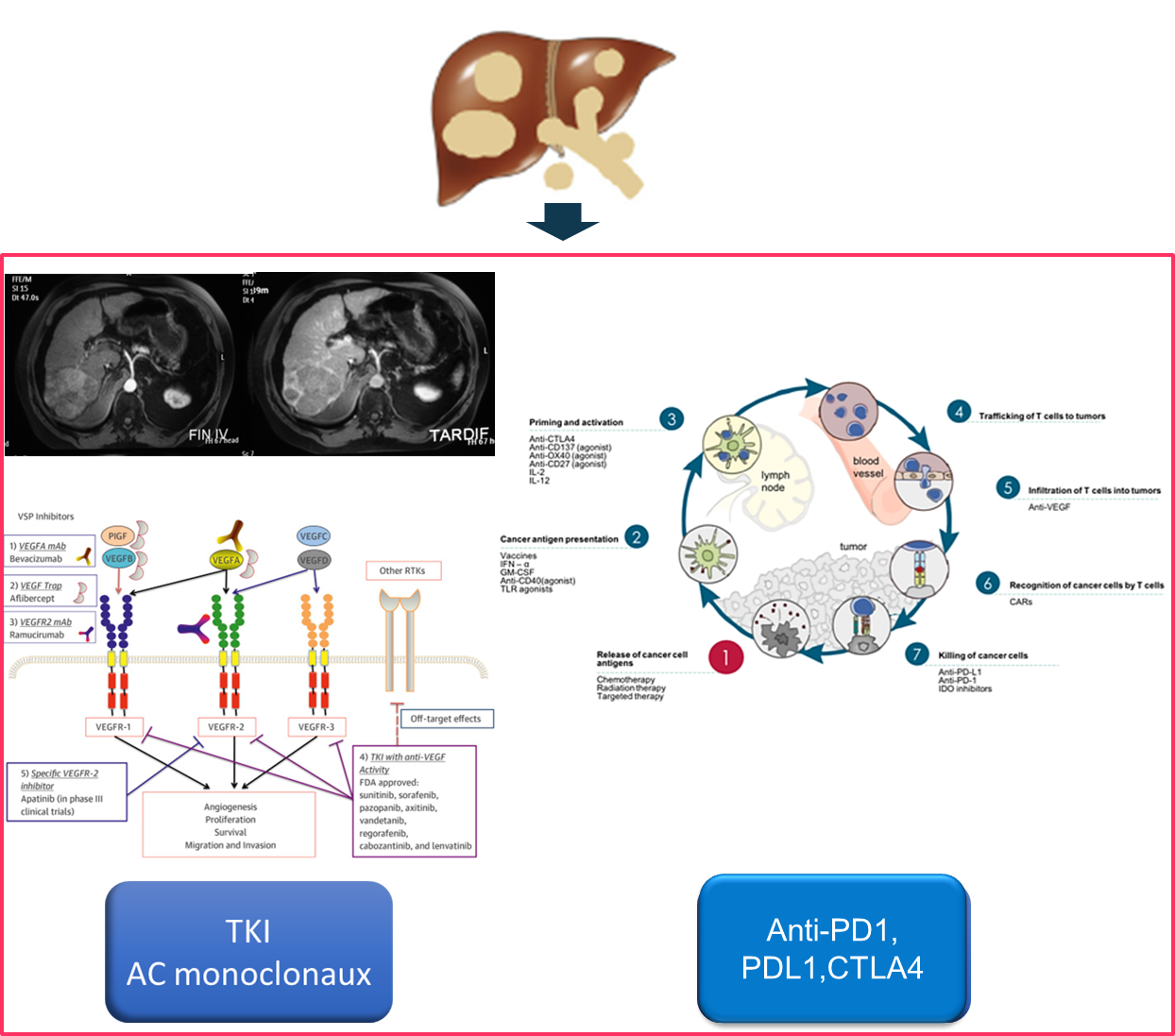 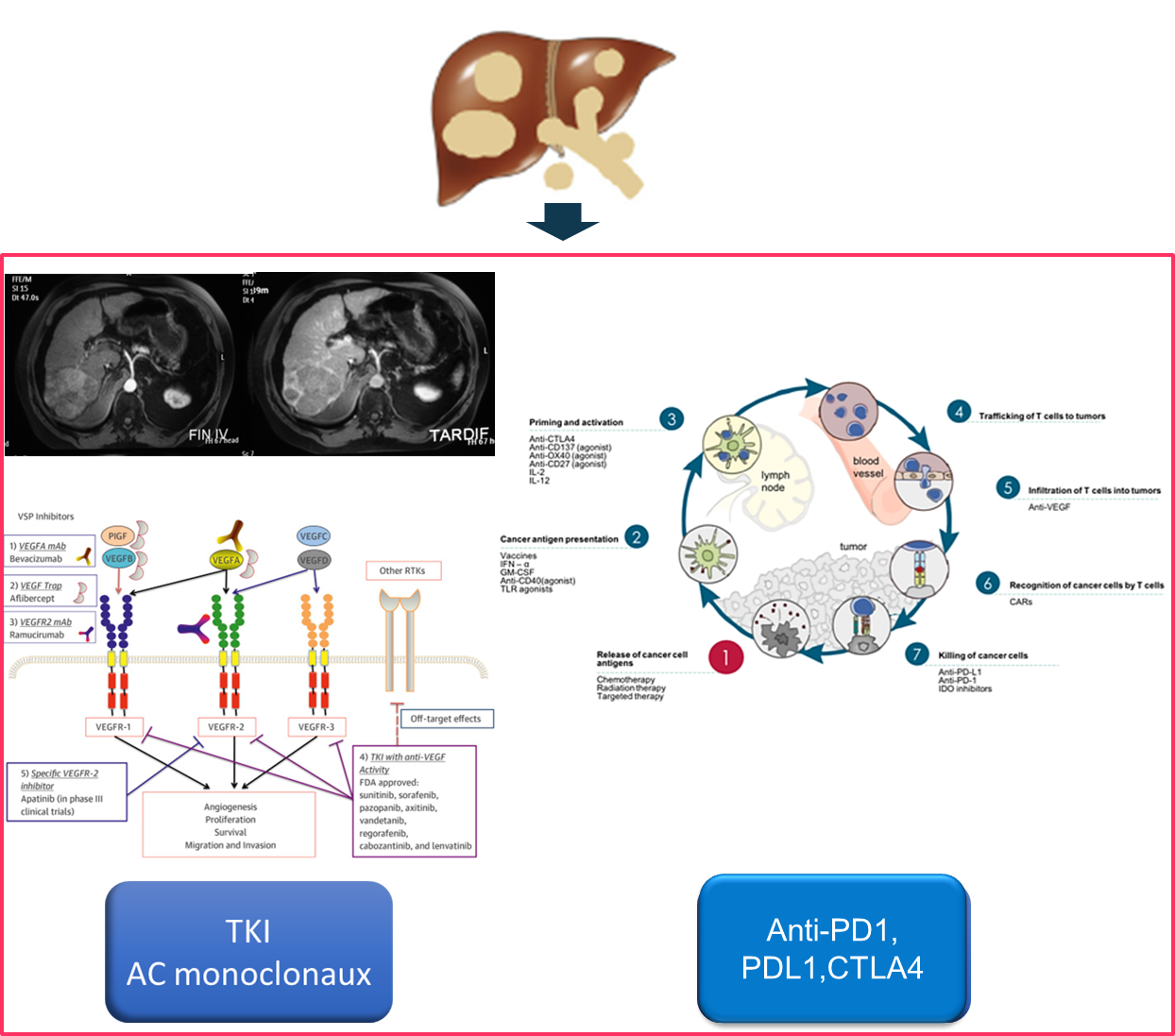 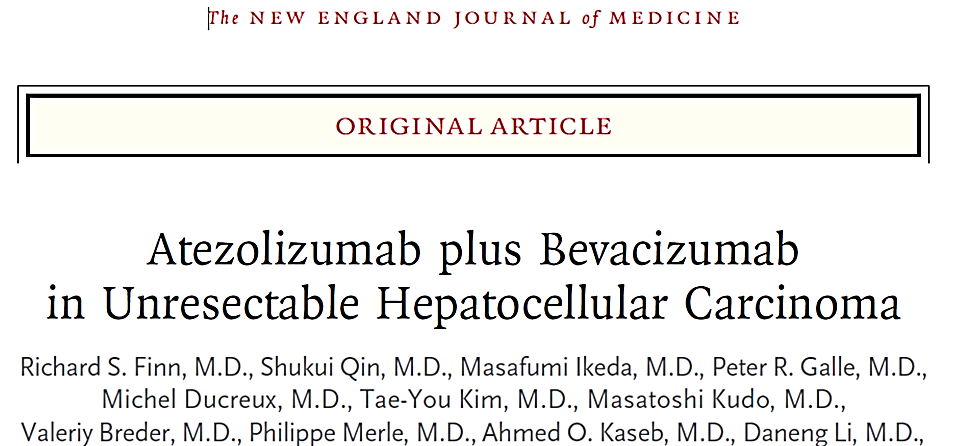 Atézolizumab
Bévacizumab
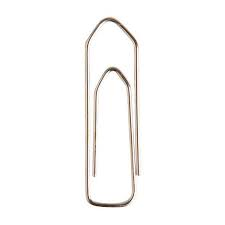 Anti-PD-L1
Anti VEGF
Survie globale
SG à 6-mois
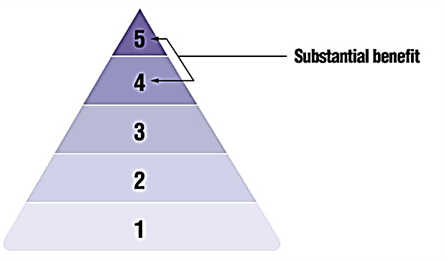 85%
SG à 12 mois
67%
72%
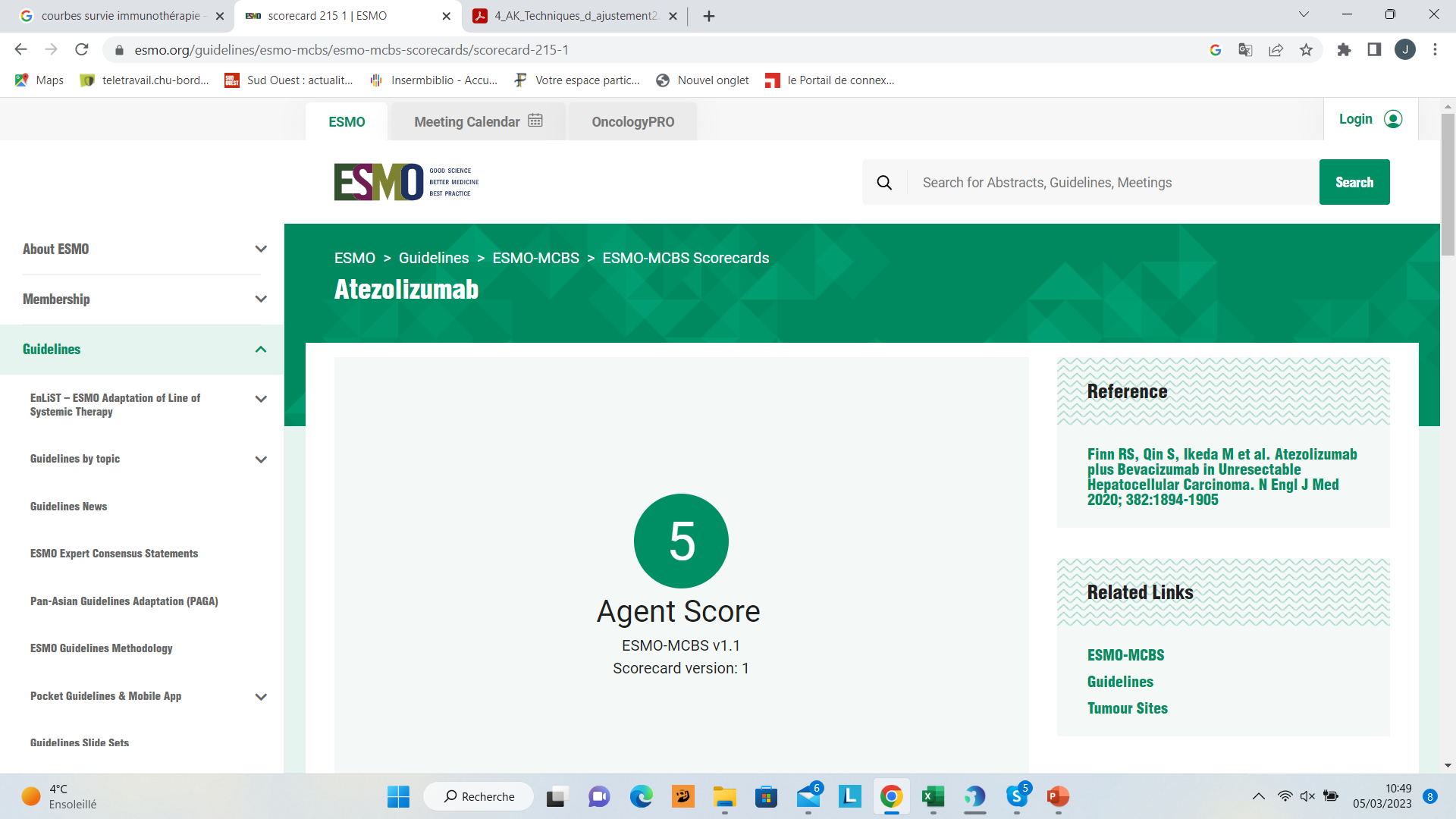 SG à 18 mois
52%
56%
Survie globale(%)
40%
Tps (mois)
Effets immunomédiés grade 3-4 :
25%
0,66
30%
19,2
ORR
HR
SG
40%
Survie        24               36 mois
N Engl J Med 2020;382:1894-905. Journal of Hepatology 2022 vol.76 / 862-873
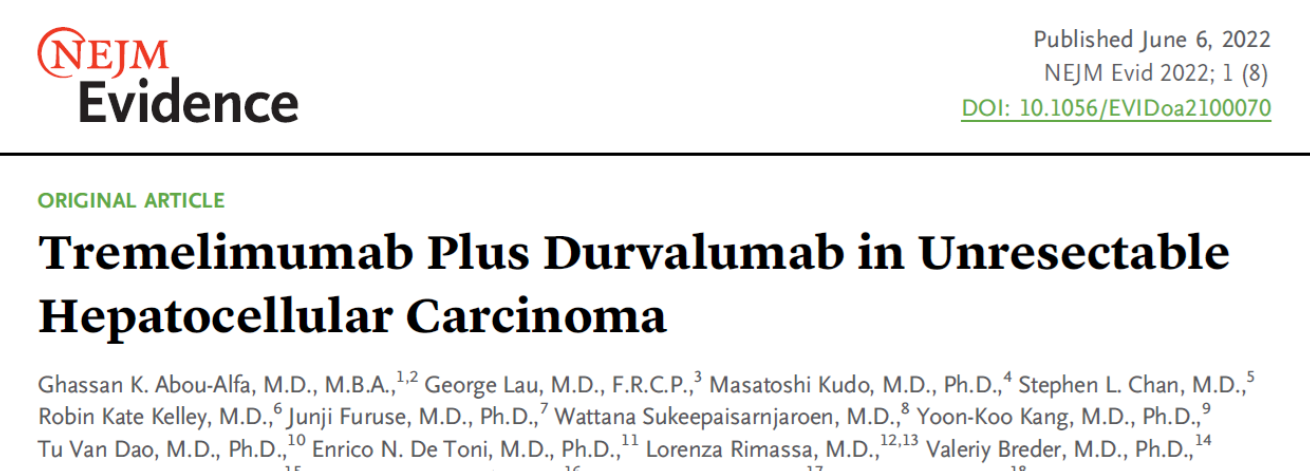 Trémélimumab
Durvalumab
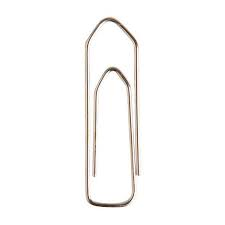 Anti-CTLA4
Anti PDL-1
Survie globale
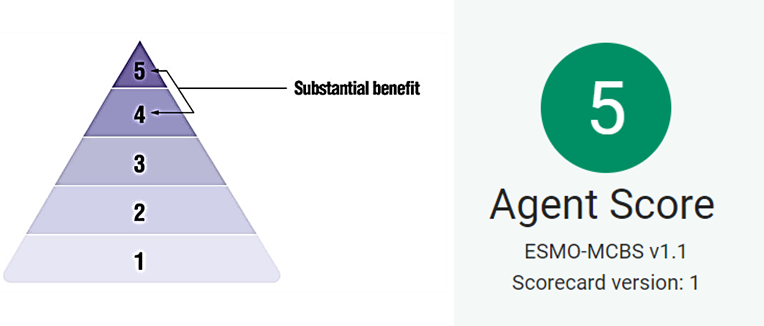 SG à 18 mois
48,7%
41,5%
SG à 24 mois
40,5%
32,6%
SG à 36 mois
30,7%
19,8%
SG à 48 mois
25,2%
15,1%
Probabilité de SG
Taux SG
Ratio : 1,17
Taux SG
Ratio : 1,24
Taux SG
Ratio : 1,55
Taux SG
Ratio : 1,67
Tps à partir de la randomisation (mois)
Effets immunomédiés grade 3-4 :
20%
20%
16,4
0,78
ORR
SG
HR
30%
40%
Survie        24               36 mois
Sangro et al. WGCI 2023
Traitement systémique palliatif du CHC avancé
CHILD A / PS 0-2
1ère ligne
Atézolizumab + Bévacizumab (1)
Trémélimumab +
Durvalumab (2)
Si contre-indication au bévacizumab
Si contre-indication à l’immunothérapie
Lenvatinib ***
Trémélimumab +
Durvalumab (2)
Sorafénib
Après 1ère ligne
Régorafénib
(patients ayant toléré le sorafénib)
AFP ≥ 400ng/mL
Ramucirumab**
Sorafénib
Régorafénib*
Cabozantinib*
Lenvatinib ***
Cabozantinib
(1) L’atezolizumab en association au bevacizumab, est indiqué chez les patients atteints d’un cancer du foie avancé ou non résécable, n’ayant pas reçu de traitement systémique antérieur, avec une fonction hépatique préservée (stade Child-Pugh A) et non éligibles aux traitements locorégionaux ou en échec à l’un de ces traitements.
(2) option de traitement supplémentaire de 1ère ligne chez les patients adultes atteints d'un CHC avancé ou non résécable, n’ayant pas reçu de traitement systémique antérieur, avec une fonction hépatique préservée (stade Child-Pugh A), un score ECOG 0 ou 1, et non éligibles aux traitements locorégionaux ou en échec à l’un d’eux.
* Libellé d’AMM: traitement après échec du sorafenib
** Pas d’AMM dans l’indication CHC en France
*** Pas de remboursement dans l’indication CHC en France
AFP ≥ 400ng/mL
Ramucirumab **
Blanc JF et al. TNCD 2023
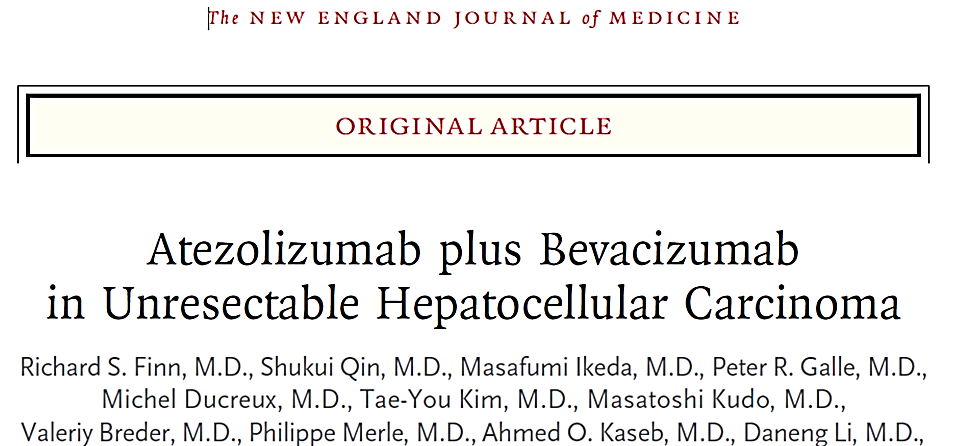 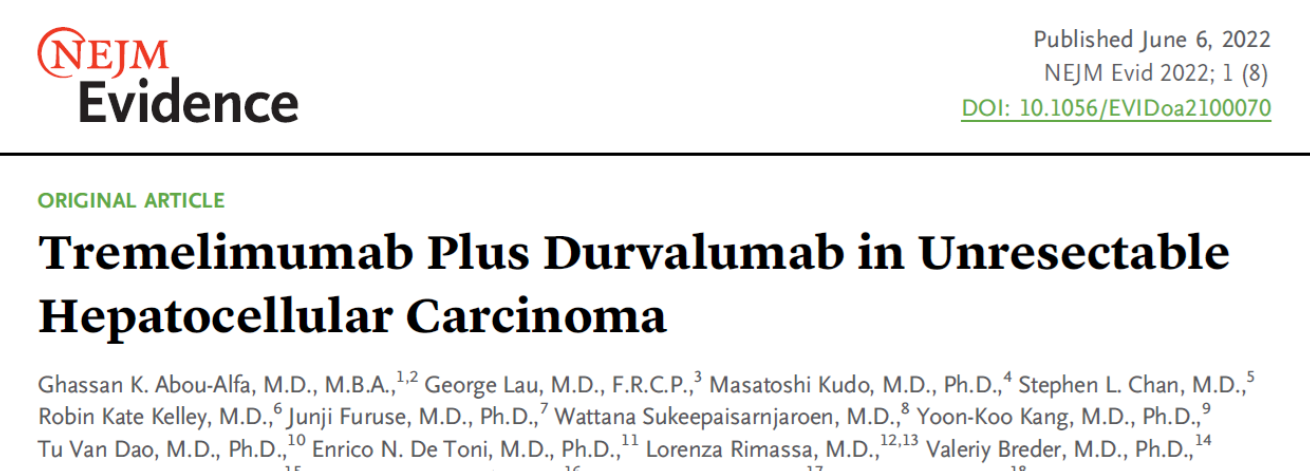 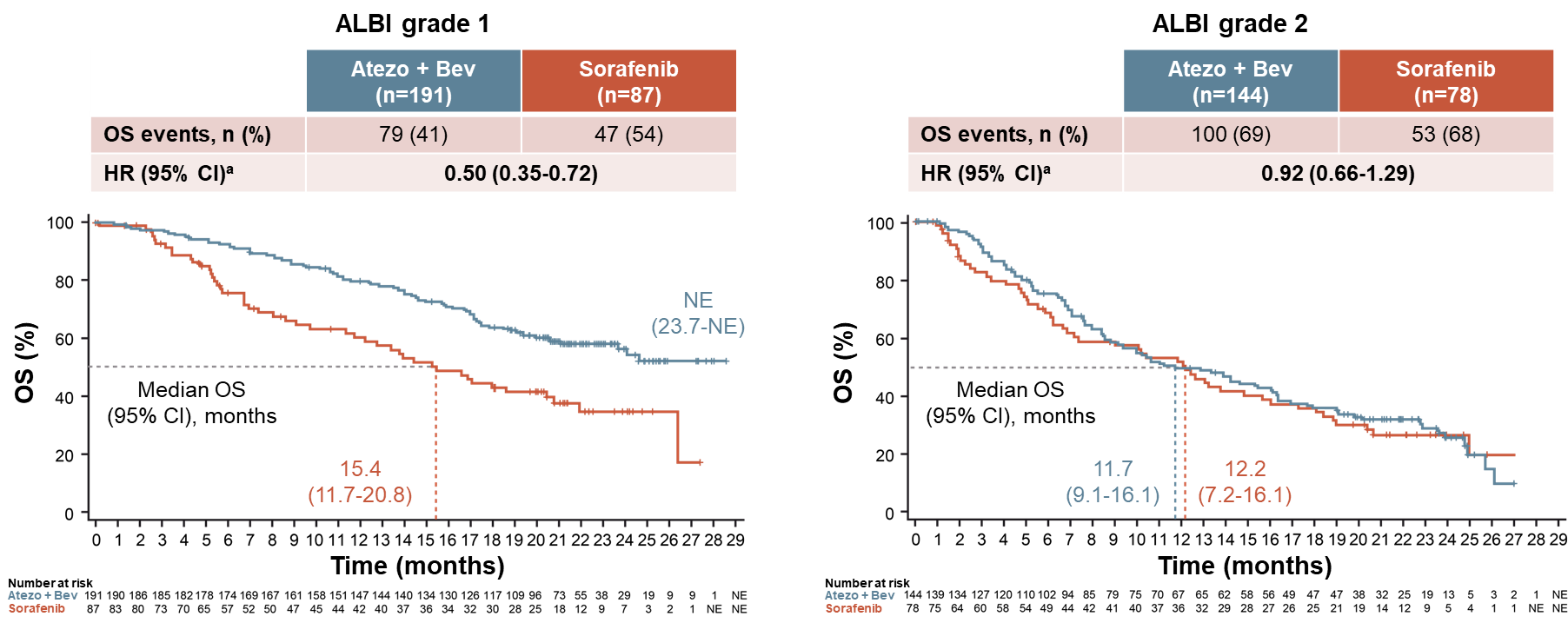 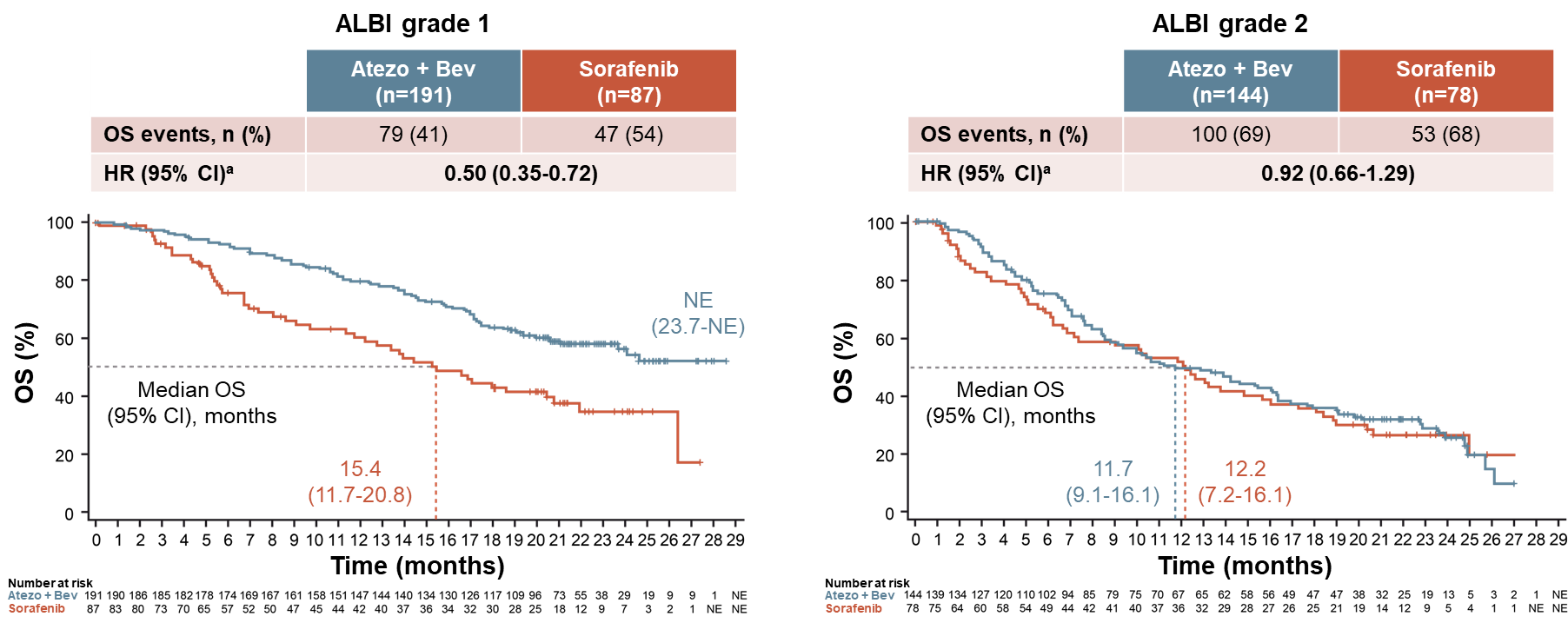 Fonction hépatique
ALBI
Exemple bili. Tot.  19 µmol/l – albumine  38 g/l  = ALBI 2                      1. Kudo M, et al. ILCA (Virtual) 2021. Abstract #O-18
Atézo-bev
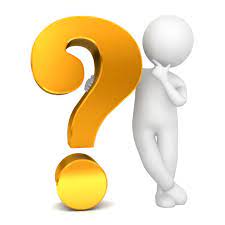 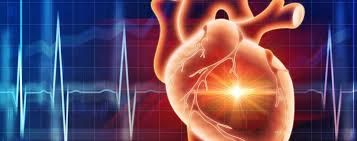 TKI
Trémé-durva
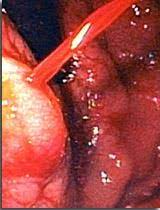 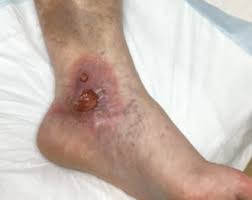 - Risques liés aux traitements anti-angiogènes:  hypertension portale, cardiovasculaires , plaies…

- Risques liés aux immunothérapies
Maladies auto-immunes (RCP immunotox)

Patients transplantés

Patients en attente de transplantation
Co-morbidités
Terrain
Principaux imAEs
Fréquence globale imAE au cours du temps
Trémélimumab
Durvalumab
Terme préferentiel*
Hypothyroïdie
Hyperthyroïdie
Diarrhée
Rash
Hépatite
ALAT augmentées
ASAT augmentées
Insuff hypophysaire
Colite
Lipase augmentée
Rash maculopapuleux
Arthralgie
Amylase augmentées
Fonction hépatique anormale
10.1
3.9
STRIDE (n=139)
Durvalumab (n=64)
4.7
1.0
4.4
0.3
2.3
0.6
2.3
0.8
2.0
3.6
1.8
3.6
Participation à l'evt (%)
1.6
1.6
1.5
0.5
SG 6 mois (IC95%)
81,3% (75,1-88,0)
77,1% (72,1-82,5)
1.3
0.3
SG 12 mois(IC95%)
69,1% (61,8-77,2)
55,2% (49,4-61,8)
1.3
1.0
0.3
1.0
SG 24 mois (IC95%)
48,9% (41,3-58,0)
35,3% (29,8-41,8)
0.3
1.3
SG 36 mois (IC95%)
36,2% (28,1-46,7)
27,7% (22,4-34,2)
20.0
15.0
10.0
5.0
0.0
5.0
10.0
15.0
20.0
Probabilité de survie
Temps (mois)
imAEs (%)
Temps (mois)
STRIDE Grade 3 et 4
STRIDE Grade 1 et 2
Durvalumab Grade 3 et 4
Durvalumab Grade 3 er 4
G. Lau et al., ASCO® 2023, Abs .#4004
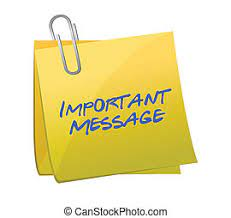 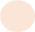 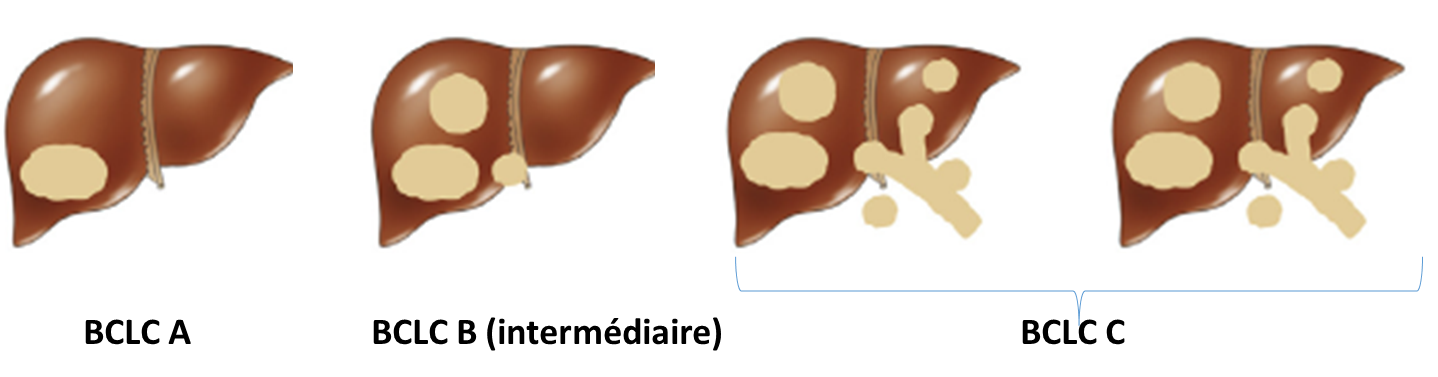 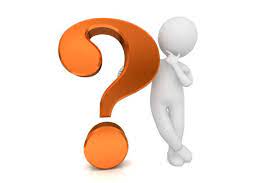 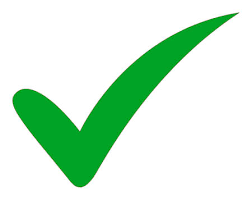 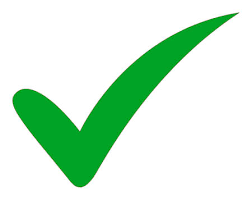 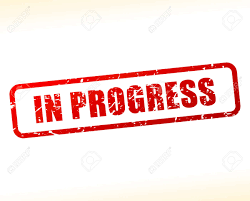 Atézolizumab/Bévacizumab 
…
Atézolizumab/Bévacizumab 
Trémélimumab/Durvalumab
Traitement systémique
1ère Ligne
TACE + Durvalumab +/-Bévacizumab (EMERALD 1)*
Adjuvant
* Press release Astra-Zeneca 9/11/2023
13 décembre 2023
Actualisation des recommandations dans le CHC et mise en pratique pour la clinique
 Mise en pratique pour la clinique
Cas clinique CHC avancé
Pr Jean-Marc PHELIP
CHU St-Etienne
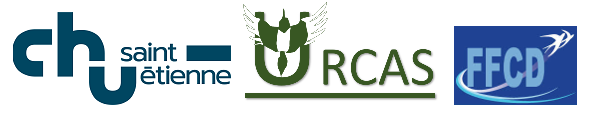 Jean-Marc PHELIP
Boards
Merck, Roche, Amgen, Lilly, Ipsen, MSD, Celgene, Astra-Zeneca, Bayer, Sanofi, Sandoz, BMS
Conseil
Merck, Roche, Ipsen, Amgen, Bayer, Sanofi, MSD Lilly, Astra-Zeneca, Sandoz
Réunions  scientifiques
Merck, Roche, Ipsen, Lilly, Astra-Zeneca, Amgen, Bayer, Novartis, Sanofi, Celgene, Sandoz, MSD, BMS
Réunions  Cliniques
Merck, Roche, Lilly, Amgen, Bayer, Ipsen, MSD, Novartis
Histoire de la Maladie
Madame C. Hc, âgée de 72 ans consulte son médecin traitant pour un amaigrissement modéré depuis environ 3 mois.
Poids actuel : 89 Kg (perte de 4 kg) – Taille 1m68 (IMC : 32)
Antécédents : HTA équilibrée, Hypothyroïdie traitée, Appendicectomie dans l’enfance, Hystérectomie il y a 15 ans (fibrome), OH à l’occasion (3 à 4 verres de vin par semaine depuis plus de 30 ans) non sevré 
BH perturbé : Cholestase anictérique (2,5 N) et transaminases < à 2 N et thrombopénie à 70 000 / mm3
Echographie abdominale : Foie hétérogène sans hépatomégalie ni splénomégalie, masse foie droit > 5 cm, pas de thrombose portale
TDM TAP et IRM hépatique
AlphaFP + bilan étiologique cirrhose
Ponction biopsie masse hépatique
Medullogramme et gastroscopie
Histoire de la Maladie
TDM TAP :
IRM Hépatique :
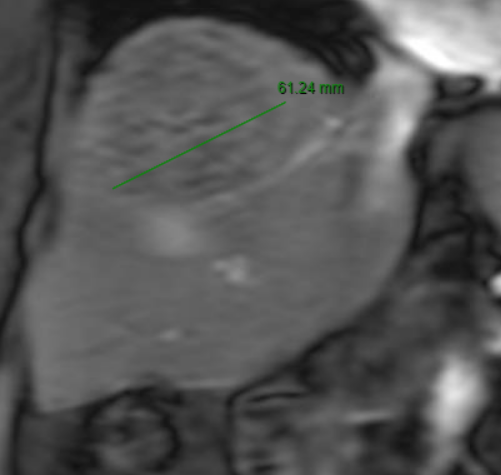 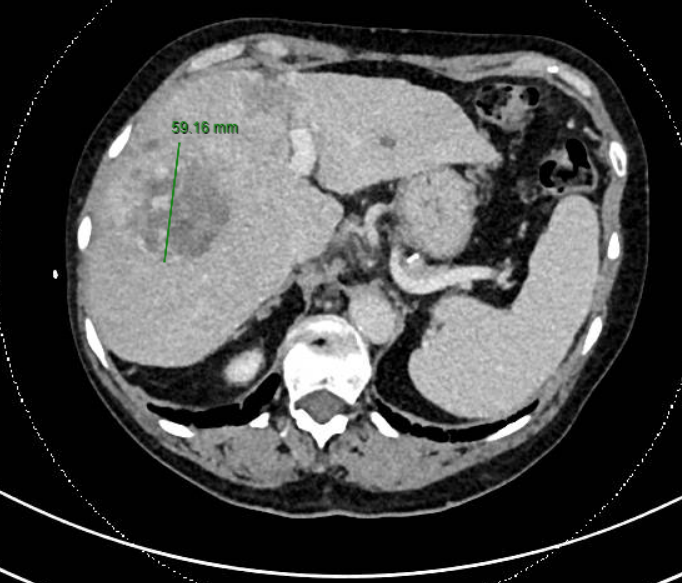 2 lésions hépatiques compatibles à des carcinomes hépato-cellulaires de la jonction des segments VII et VIII et la jonction du segment IV, sans thrombose porte, sans lésion à distance sur un foie d’allure cirrhotique.
Histoire de la Maladie
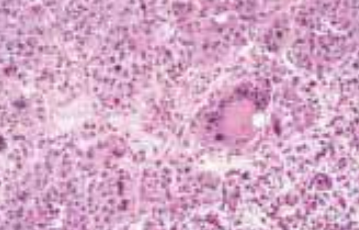 Bilan étiologique cirrhose : RAS en dehors Alcool et Synd. Dysmétabolique                (cirrhose mixte)
αFP : normale
Histologie : CHC bifocal bien différencié BCLC-B développée sur une cirrhose constituée (Child A6)
Médullogramme : PTI (pas de myélodysplasie). Test corticoïdes : négatif (stabilité des plaquettes)
Gastroscopie : VO grade II et III sans signe de fragilité
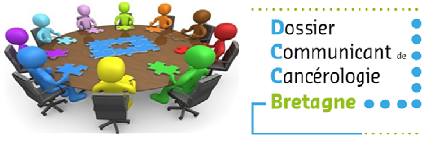 RCP médico-chirurgicale CHC :
Question 1
Quelle stratégie thérapeutique auriez-vous envisagée ? (plusieurs réponses possibles)
Réponse 1
Quelle stratégie thérapeutique auriez-vous envisagée ? (plusieurs réponses possibles)
BCLC-B
HCC
Stade 0PST 0, Child-Pugh A
Stade A-CPST 0-2, Child-Pugh A-B
Stade DPST > 2, Child-Pugh C
Stade intermédiaire (B)Multinodulaire, PST 0
Stade terminal (D)
Stade très précoce (0)Unique < 2 cmCarcinome in situ
Stade précoce (A)Unique ou 3 nodules< 3 cm, PS 0
Stade avancé (C)Invasion portale, N1,M1, PST 1-2
Single
3 nodules < 3 cm
3 mois
> 5 ans
> 2,5 ans
> 10 mois
Pression portale / bilirubine
Augmenté
Maladies associées
Soins de support
Normal
No
Yes
3 mois
> 5 ans
> 2,5 ans
> 10 mois
Résection 
chirurgicale
Transplantation hépatique
PEI/RFA
TACE
Traitement systémique
EASL Clinical Practice Guidelines: Management of hepatocellular carcinoma. J Hepatol 2018;69:182-36
Histoire de la Maladie
Instauration d’un β-bloquant : Carvedilol (non cardio-sélectif et α-bloquant)

Décision d’une REL : Down-Sizing
Work-Up (artériographie / MAA) :
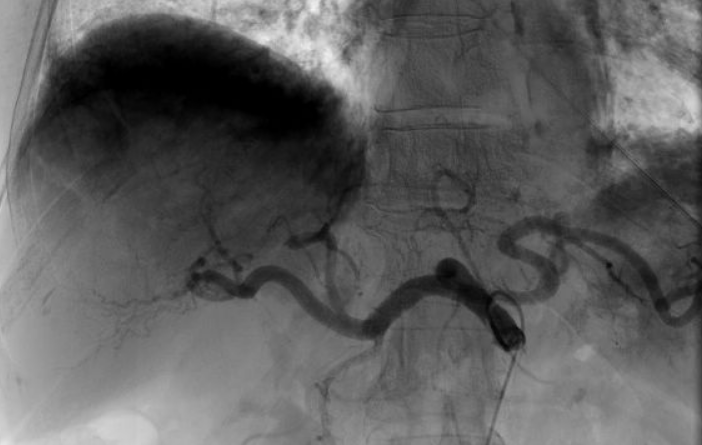 Plicature du TC : Cathétérisme de l’AH impossible
Question 2
Décision de réaliser un traitement systémique. Lequel choisissez-vous ?
Réponse 2
Décision de réaliser un traitement systémique. Lequel choisissez-vous ?
Quel traitement de L1
GK Abou-Alfa et al., ASCO GI 2022
Quel traitement de L1
Toxicité spécifique
Hémorragies :
Richard S Finn et al., N Engl J Med 2020
Quel traitement de L1
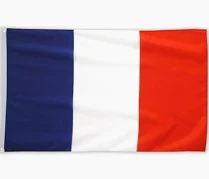 CHC BCLC C (B)
En 1ère ligne
CI à l’immunothérapie
CI au antiangiogéniques
Pas de CI
Atézo + Bev
TKI
Trémé 300 + Durva
Profils de tolérance différents
Trémé 300 + Durva
Blanc JF et al. Thésaurus National de Cancérologie Digestive (TNCD) ; (SNFGE, FFCD, GERCOR, UNICANCER, SFCD, SFED, SFRO, AFEF, SIAD, SFR/FRI). Clin Res Hepatol Gastroenterol. 2021
Histoire de la Maladie
Après 3 cycles de Durvalumab + Trémélimumab, vous réaliser un TDM TAP d’évaluation qui n’objective pas de nouvelle lésion.
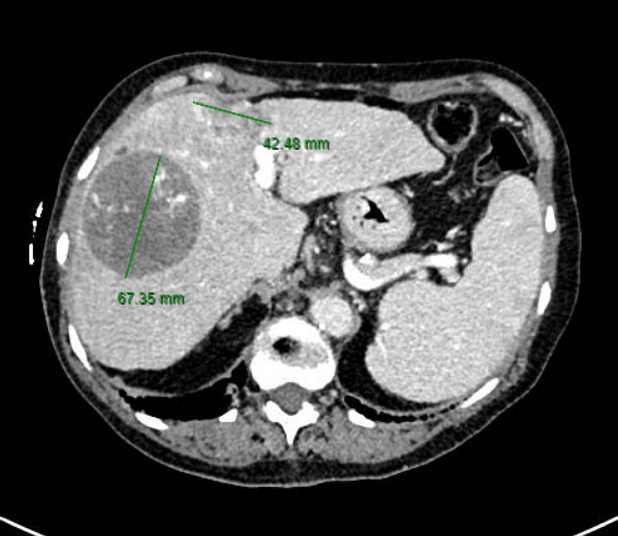 TDM TAP Baseline :
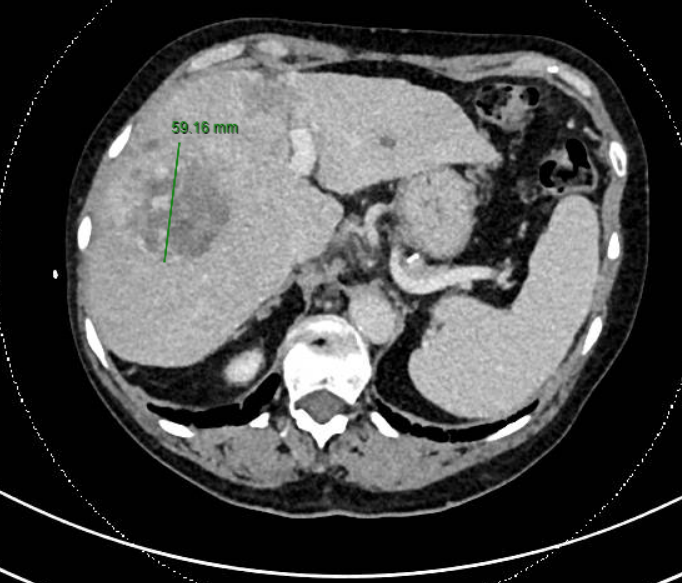 Question 3
Comment interprétez vous ce scanner ?
Réponse 3
Comment interprétez vous ce scanner ?
Evaluation de la réponse
RECIST 1.1
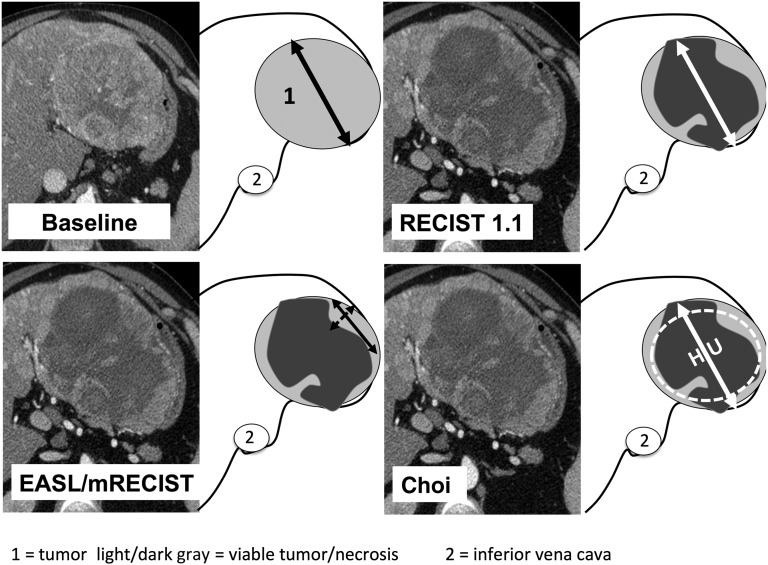 Mesure du plus grand diamètre de la tumeur
mRECIST
Choi
Mesure de « la tumeur viable » : prise de contraste à la phase artérielle
Taille et mesure de la densité de la tumeur
Ronot M et al, Alternative response criteria (Choi, European Association for the study of the liver, and modified response evaluation criteria in solid tumors [RECIST]) versus RECIST 1.1 in patients with advanced hepatocellular carcinoma treated with sorafenib. The Onc 2014;19:394-402
Question 4
Au 3ème cycle le bilan hépatique objective une aggravation de la cytolyse hépatique à 15N et d’une cholestase (5N) avec une hyperbilirubinémie mixte à 2N. Vous concluez à une hépatite autoimmune confirmée par la biopsie hépatique (hépatite granulomateuse) : Quelle est votre attitude ?
Réponse 4
Au 3ème cycle le bilan hépatique objective une aggravation de la cytolyse hépatique à 15N et d’une cholestase (5N) avec une hyperbilirubinémie mixte à 2N. Vous concluez à une hépatite autoimmune confirmée par la biopsie hépatique (hépatite granulomateuse) : Quelle est votre attitude ?
Toxicité immuno-induite et efficacité (HIMALAYA)
SG et imAE :
Dans le bras STRIDE, amélioration SG chez les pts ayant présenté un imAE
SG 6 mois (95% CI)
81,3% (75,1-88,0)
77,1% (72,1-82,5)
SG 12 mois(95% CI)
69,1% (61,8-77,2)
55,2% (49,4-61,8)
SG 24 mois (95% CI)
48,9% (41,3-58,0)
35,3% (29,8-41,8)
SG 36 mois (95% CI)
36,2% (28,1-46,7)
27,7% (22,4-34,2)
Probabilité de survie
Temps (mois)
Lau G et al. et al. ASCO® 2023 ; Abs.#4004
Histoire de la Maladie
Reprise du Durvalumab seul après normalisation du BH (4 semaines)
Arrêt progressif de la corticothérapie et poursuite de l’AUDC
Pas de récidive de la cytolyse
Poursuite de la réponse au cycle 9
SG selon le Contôle de la maladie :
36 mois
SG
Probabilité de survie
48 mois
SG
Mois depuis la randomisation
Sangro B et al. ESMO® GI 2023